Bun venit în lumea elevilor de la Instituția Publică Gimnaziul Sîrcova, Rezina, Republica Moldova.
Școala este locul de unde copii învață nu numai carte dar și viață.
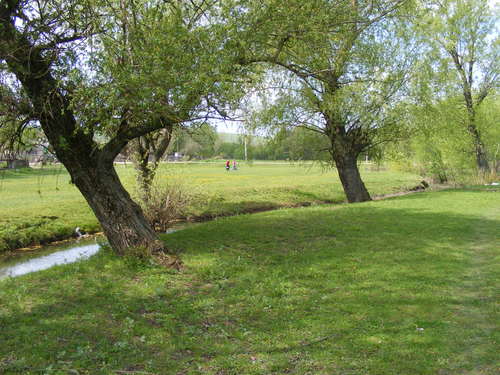 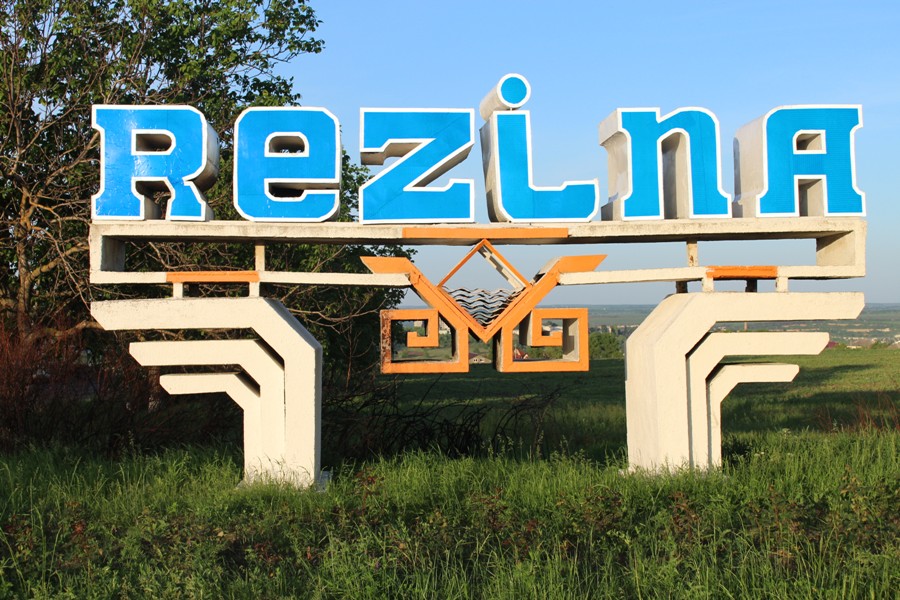 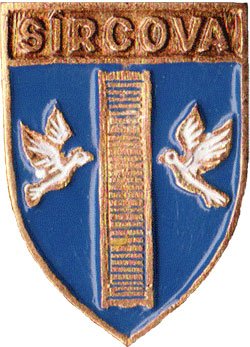 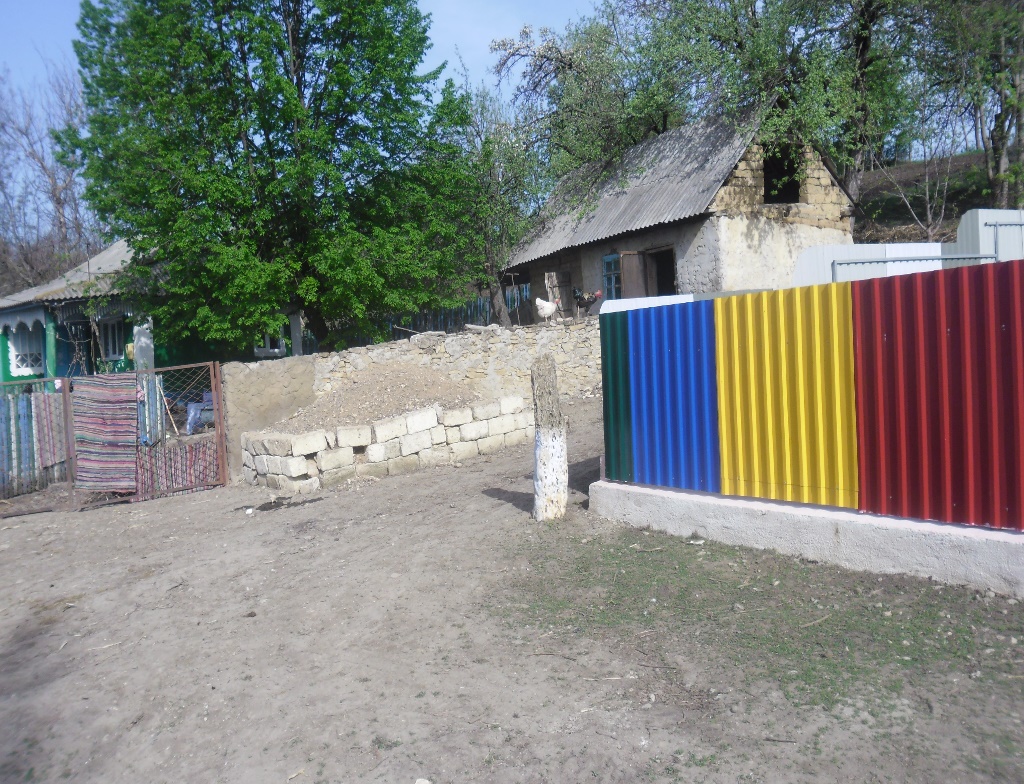 Instituția Publică Gimnaziul Sîrcova
ȘCOALA NOASTRĂ ARE 200 DE ELEVI, 15 CADRE DIDACTICE, 9 CLASE DE ELEVI. Ne plac activitățile de diferit tip, astfel participăm în diverse proiecte educaționale ce includ implicarea în problemele comunitare, voluntariat, teatru social, dezbateri, concursuri, sărbători și tradiții.
Clasa a V-a,
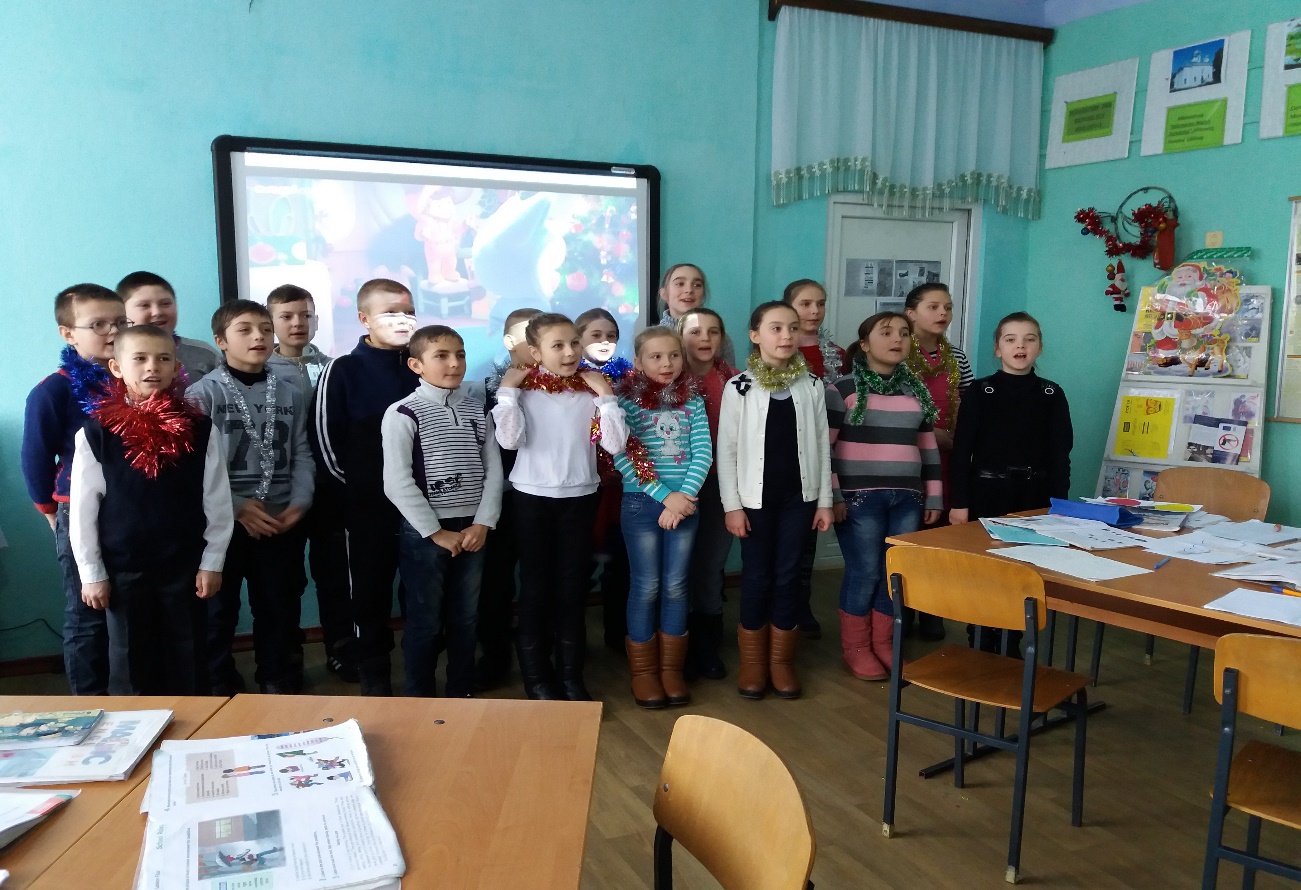 Ne plac activitățile ce ne pregătesc pentru viață și ne descoperă talentele ( concurs de Crăciun)
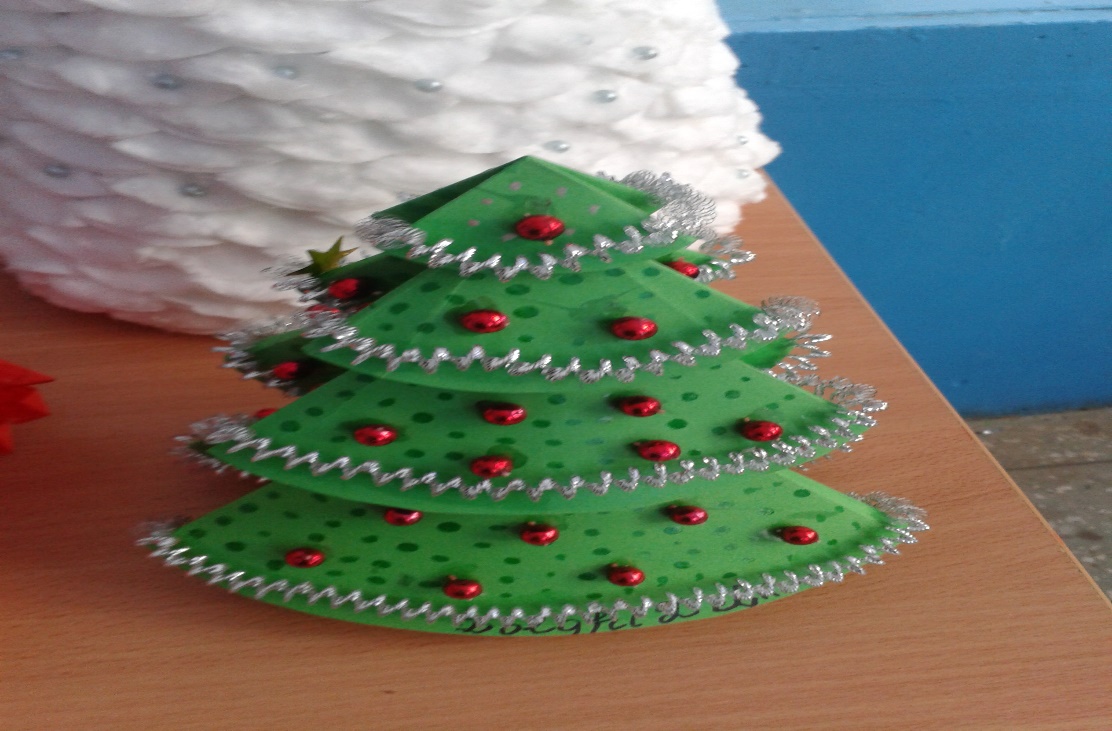 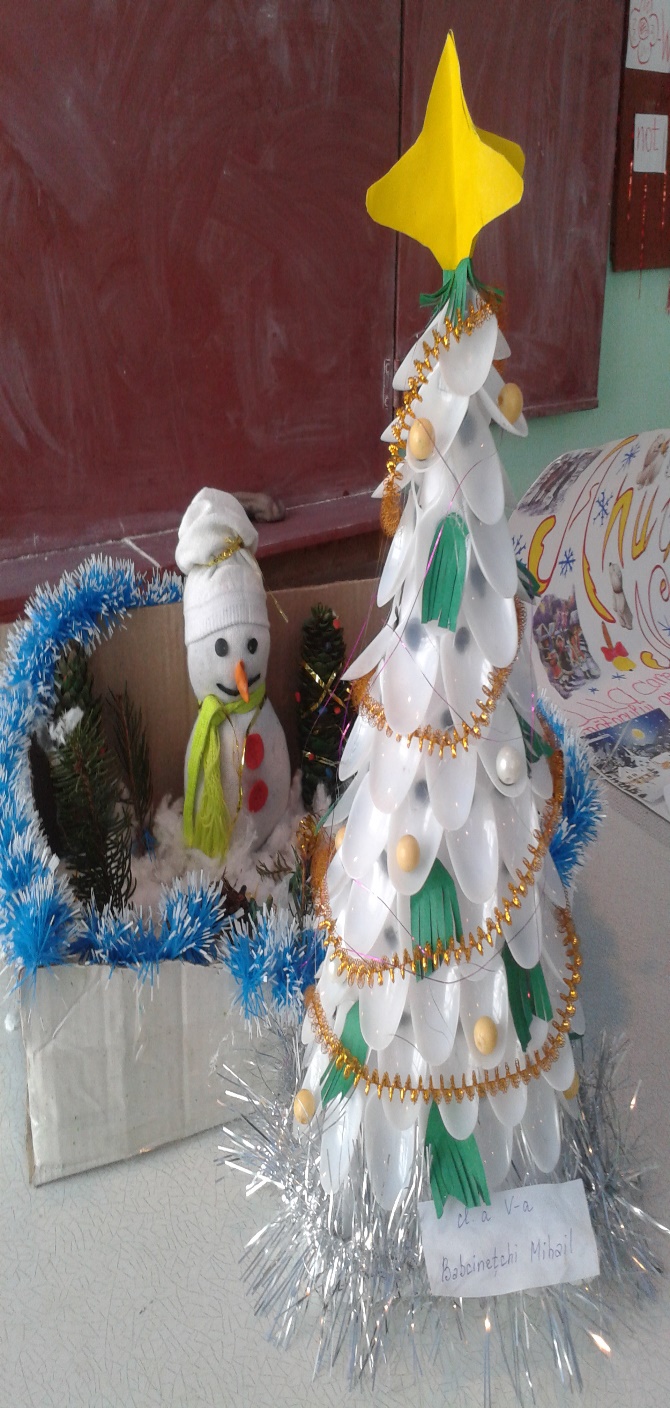 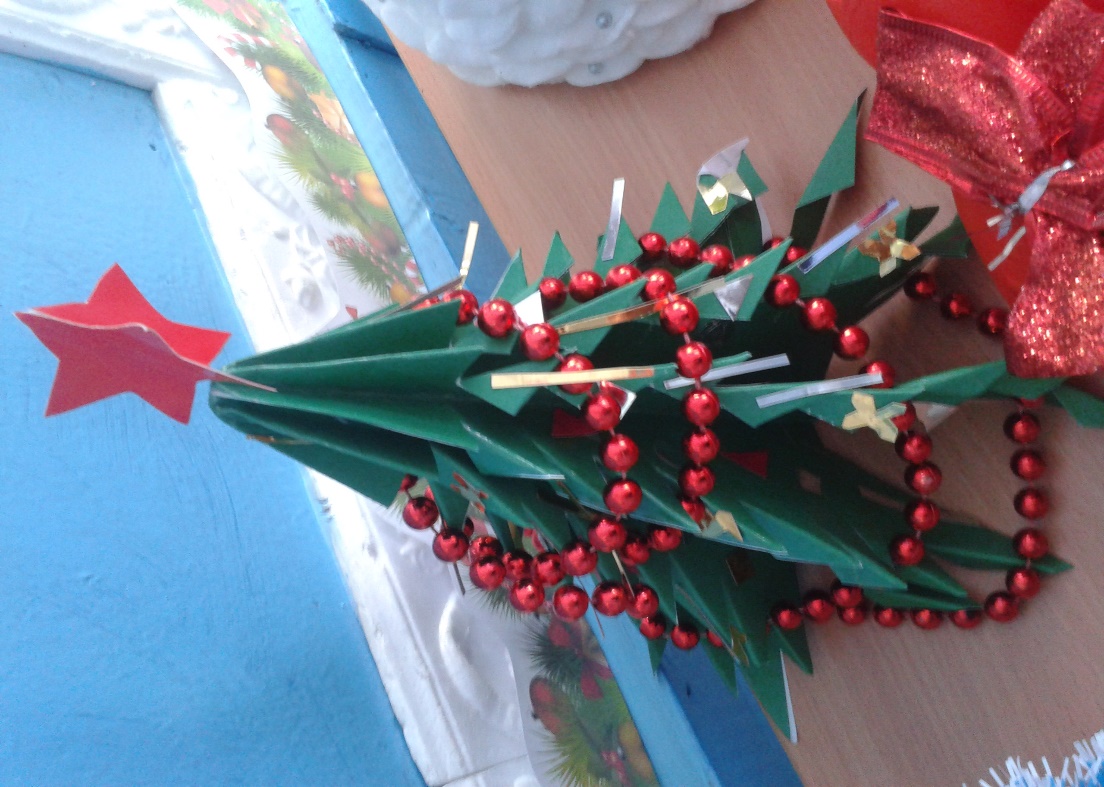 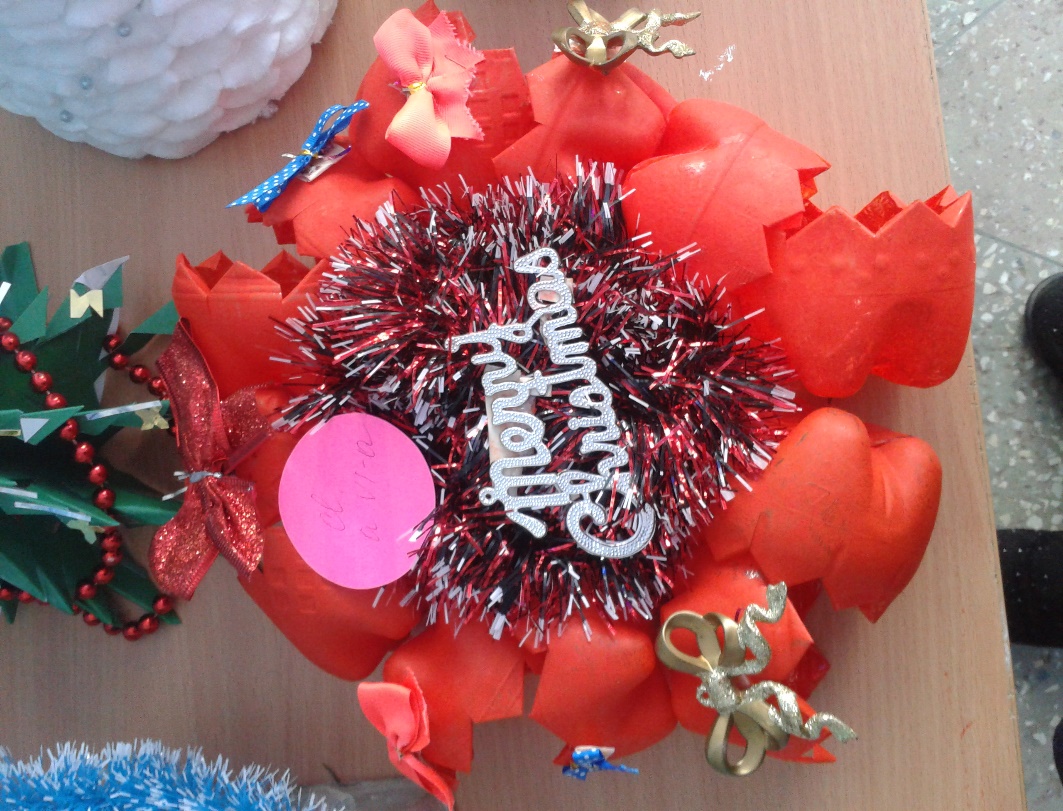 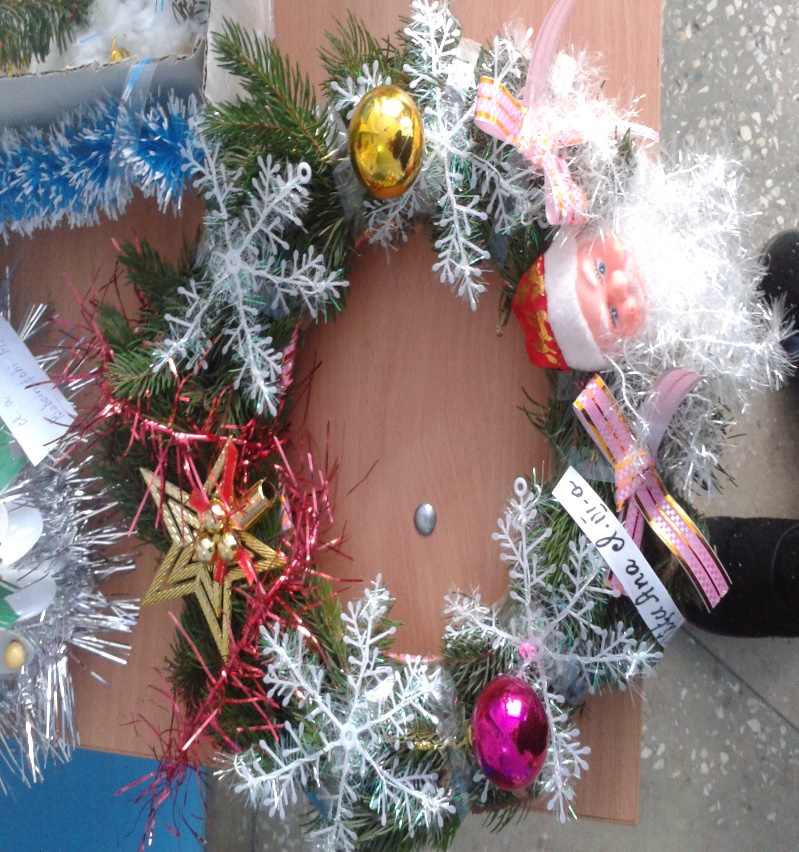 Noi îți dorim de Crăciun să fii mai bun !!!
Vă urăm de sănătate , cu belșug și cu de toate numai bune ...

Nu uitați de sărbători de cei dragi și de cei cu nevoi!!!
Vă mulțumim!!!!,  dirigintele cl. A V-a, Baranețcaia Ana